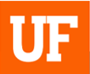 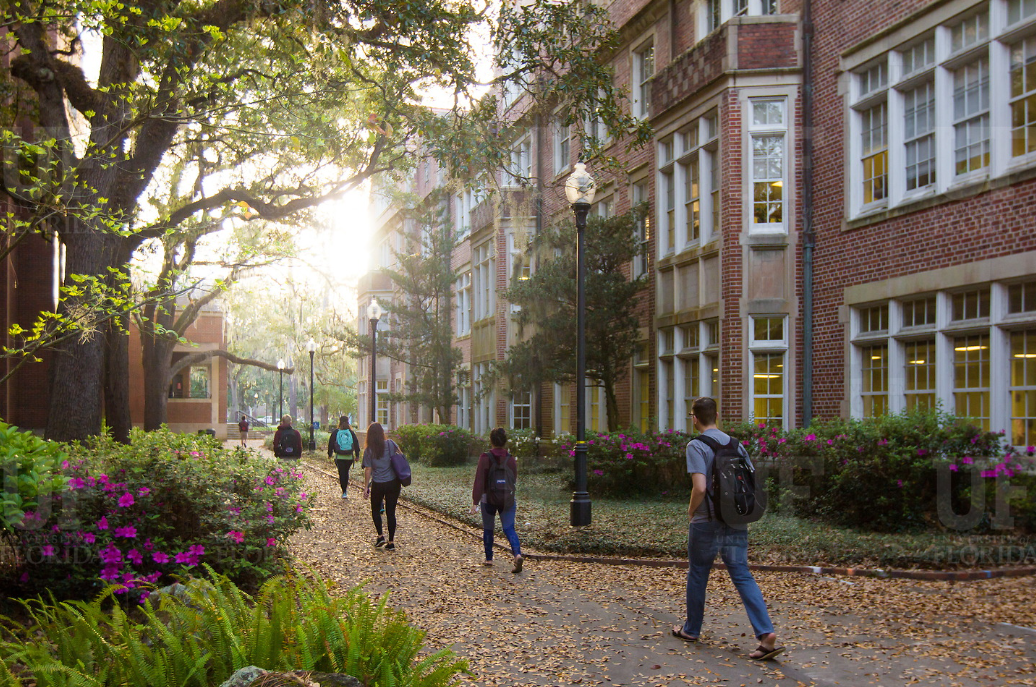 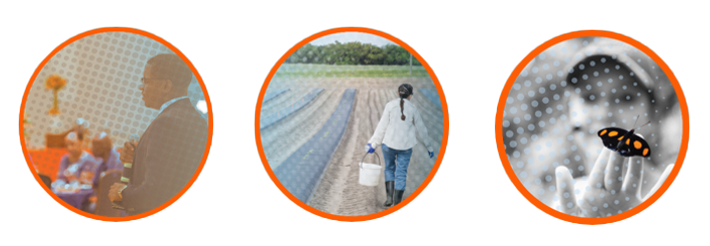 HR Forum
August 7, 2019
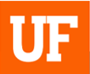 Today’s Agenda Items / HR Area Updates
Employee Relations
Talent Acquisition & Onboarding
Communications & WorkLife
Classification & Compensation 
Benefits & Leave 
Important Dates
UFHR preeminence through people
Employee Relations
UF Engaged
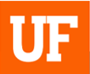 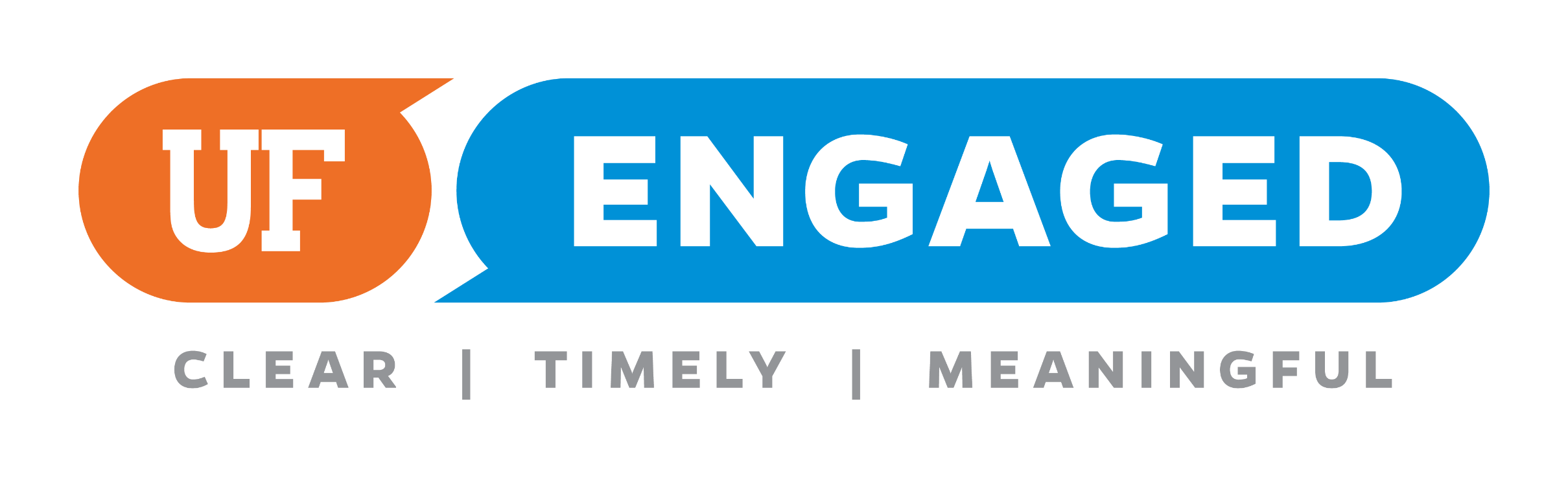 UFHR preeminence through people
UF Engaged
Performance Notes is available now
Store all personal notes/documents in one spot, for easy access and recall
If you haven't already, please try it out! 
Supervisor IDs  need to be up-to-date and accurate. 
The system will route the Quarterly Check-in to the supervisor that is listed in myUFL Job Data.
 If the supervisor ID is inaccurate then an individual’s Quarterly Check-in will go to the wrong supervisor.
An email reminder will be going out on August 13th to all employees (except OPS student employee), to check the accuracy of your supervisor IDs within your college/unit.
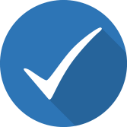 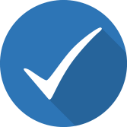 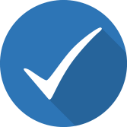 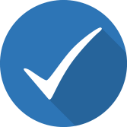 Timeline
Town Hall—September
Quarterly Check-in system opens in myUFL—October
First round of Quarterly Check-ins completed—November
Questions
EMAIL: UFENGAGED@HR.UFL.EDU
Talent Acquisition& Onboarding
Onboarding Project:  
First Advantage
 Pre-employment Screenings
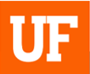 Focus of the Project
Enhance the onboarding process by streamlining and reducing the amount of time to conduct background screenings
Criminal Background Check
Education Verification
Experience Verification
Enhance hiring department experience
Initiate the screening via myUFL
Dashboard to monitor progress  
Enhance employee experience
Mobile-friendly user interface
UFHR preeminence through people
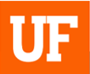 First Advantage: Services
Criminal Background Check
Social Security Trace
County Criminal Record Check (last 10 years)
National Sex Offender Registry
*Global Sanction Check
International Check is available 
*Education Verification (highest degree)
Proof of degree equivalency is still required for international hires.
Transcript is still required when hiring a faculty member.
*Employment Verification (last 7 years)
Conducting reference checks is still required since it provides critical information on employee’s past job behavior and performance.

*Services only available in screening for new faculty and TEAMS hires
UFHR preeminence through people
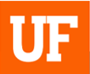 First Advantage: Packages
Basic+Edu+Exp Verf
New or returning Salary/Regular Faculty, TEAMS, Adjuncts, and PostDocs to UF
Basic
New or returning OPS staff, Student, and Graduate Assistants to UF
Hiring existing UF employee (optional)
Edu+Exp Verf
New or returning Salary/Regular Faculty, TEAMS, Adjuncts, and PostDocs who underwent FBI or 435 Livescan outside of First Advantage
OPS to Salary/Regular Faculty, TEAMS, Adjuncts, and PostDocs
UFHR preeminence through people
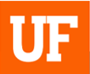 Hiring Department Experience
Initiate the package after making the verbal offer
Staff positions – still need to go through the clear for offer process with UFHR before making an offer
Inform the candidate about the email from First Advantage and the screening(s) they will go through
Navigation
myUFL > Human Resources > UF Departmental Administration > Background Screening
myUFL > Human Resources > Recruiting > Background Screening
UFHR preeminence through people
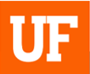 Hiring Department Experience
Receive an alert when the email is sent and when the entire packet is complete
Able to monitor the progress of the screening and view details of education and experience verification
No need to print the report for ePAF
Must have one of the following roles to initiate:
UF_EPAF_Department Admin
UF_EPAF_Level 1 Approver
UFHR preeminence through people
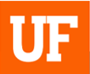 Clear for Offer for Staff Positions
Talent Acquisition and Onboarding team will still look for the following:
Meeting minimum requirements based on application materials
UFHR will no longer consider FTE when calculating years of experience
Veteran applicants receiving veteran preferential treatment for appropriate positions
Applicant’s eligibility for hire or rehire at the University of Florida
Type of offer letter – regular vs. time-limited
New or existing  employee
Link to the new hire checklist
Type of background screening to conduct for the TEAMS hire
Potential need for nepotism request form and HR600
Need for health assessment
UFHR preeminence through people
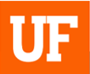 Clear for Offer for Staff Positions
Foreign Degrees will still need to go through degree equivalency and must be provided at the time of hire. 

Experience and education requirements must still be met before hire.

Please be on the look out for our updated clearance email.
UFHR preeminence through people
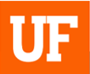 Updates
Hiring departments can begin using First Advantage on                 August 19, 2019.
FBI/435 Livescan will still go through the normal method of submitting online background screening request form.
New or returning employees
Moving into positions that requires FBI or 435 Livescan
UFHR preeminence through people
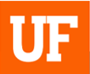 Resources
Instruction guide is upcoming and will be placed along with the “Roadmap of First Advantage” in the Prepare An Offer section of the Hiring Center under Manager Resources, https://hr.ufl.edu/manager-resources/recruitment-staffing/hiring-center/preparing-an-offer/

Talent Acquisition and Onboarding
(352) 392-2477
employment@ufl.edu
UFHR preeminence through people
Communications & WorkLife
Expanded UF 
Employee Assistance Program
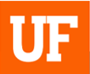 Expanded UF Employee Assistance Program
Effective Aug. 1, 2019, employees and household members may request up to 6 free visits per person, per household, per calendar year
Available to all faculty, staff, graduate assistants, non-student OPS, house staff/residents and postdoc associates
Call toll-free number — 833.360.0103 — to speak to a counselor who will answer questions and, if needed, refer to an area provider
Vastly expanded network includes providers throughout the state and world
UFHR preeminence through people
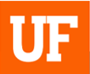 Expanded UF Employee Assistance Program
In addition: Enhanced worklife resources and services, including:
Worklife solutions: Child and elder care, moving and relocation, home repair, planning events, pet care
Legal guidance: Divorce, adoption, family law, wills, trusts and more, plus free 30-minute consultation and reduced fees for representation
Financial advice: Retirement planning, taxes, mortgages, insurance, budgeting, debt, bankruptcy
Search online directory and resources or get a personal response to your particular need
UFHR preeminence through people
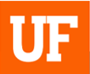 Expanded UF Employee Assistance Program
Get support when you need it, 24/7 by:
Calling toll-free number: 833.306.0103
Logging into guidanceresources.comFirst-time users register with UFEAP organization web IDCreate unique username and password—not Gatorlink ID
Search databases based on your geographical location or submit your question directly via online request

Visit eap.ufl.edu or email eap-help@ufl.edu if you have questions or would like more info.
UFHR preeminence through people
Class and Comp
2019-2020 Pay Program
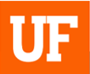 2019-2020 Pay Program
On June 28, 2019, President Fuchs announced a salary increase program that will provide a 1% across-the-board (ATB) salary increase and an additional 2% salary increase pool for merit and market-based increases effective October 1, 2019.
In addition, President Fuchs approved an increase to the minimum wage for TEAMS positions from $13.00 to $14.00 per hour effective October 1, 2019.
Salary increases for employees in a bargaining unit are subject to union negotiation.
UFHR preeminence through people
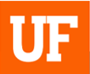 2019-2020 Pay Program
Eligibility Criteria
To be eligible for a salary increase, employees must be hired on or before June 30, 2019. 
Employees who have received notification of non-renewal or layoff are not eligible for a merit or market-based salary increase. 
Employees who have received discipline in the form of a written reprimand or who have been suspended since January 1, 2019, are also not eligible for a merit or market-based salary increase.
Faculty who are currently on a performance improvement plan are not eligible for a market or merit-based salary increase.
OPS employees are not considered eligible for the salary increase program.
UFHR preeminence through people
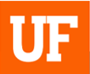 2019-2020 Pay Program
Implementation 1% ATB and UF Minimum Wage Increase
The UF minimum wage and 1% ATB increase are both effective October 1, 2019.
TEAMS employees whose pay will be affected by the minimum wage increase will receive the 1% ATB adjustment, if eligible, or an increase to the new minimum wage, whichever results in the highest hourly rate.
UFHR preeminence through people
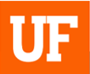 2019-2020 Pay Program
Early Payroll Closing
Due to the UF Homecoming Holiday scheduled on Friday, October 4th, payroll will close early on Wednesday October 2nd.
In order to ensure departments have an opportunity to review individual salary increases, salary increases will be viewable in myUFL on Tuesday, September 24th.
Adjustments or corrections should be submitted to salaryincrease@ufl.edu by Friday, September 27th.
UFHR preeminence through people
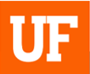 2019-2020 Pay Program
Implementation Timeline
Monday, September 2, 2019 – Raise file opens to departments

Friday, September 13, 2019 5:00 PM– Raise file closes to departments

Tuesday, September 24, 2019 – Raises viewable in myUFL

Friday, October 11, 2019– salary increases included in employee paychecks
UFHR preeminence through people
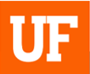 2019-2020 Pay Program
Additional Materials
This week, we will publish several supporting documents on Classification & Compensation’s website. These include:
Raise File Instruction guide – will provide additional guidance on how to access and enter raises in myUFL
Manager Guide - Provides recommendations on determining individual merit increases
FAQs – Answer to frequently asked questions
UFHR preeminence through people
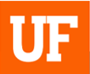 2019-2020 Pay Program
Questions?
If you have questions, please contact Classification and Compensation at (352) 392-2477 or by email at salaryincrease@ufl.edu.
UFHR preeminence through people
Benefits & Leave
Leave Reminders
Voluntary Retirement Savings Plans
Health Insurance Network Providers
Shared Savings Program
Preparing for Open Enrollment
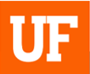 Approving & Auditing Time and Leave
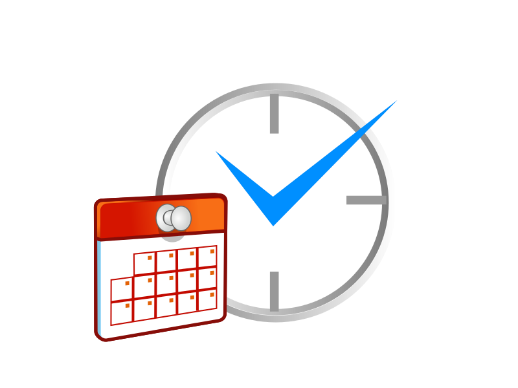 Always validate time and leave promptly!
Delayed leave entry is problematic
Effort Reporting must be manually adjusted (especially with 201/209 funding)
On-cycle adjustments for leave are sometimes submitted after an employee has been cashed out
Conduct periodic audits frequently to ensure accuracy of time/leave data, also prior to submitting cash out requests
UFHR preeminence through people
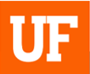 Vacation Leave Cashout
Vacation Cashout available to Teams, USPS, and 12 mo. Out-of-Unit Faculty
May cash out up to 200 hours of vacation time upon termination or retirement
Vacation time over 200 hours—forfeited if not used 
12 mo. In-Unit Faculty—may cash out 352 hours of vacation time
Amounts are lifetime maximums
9/10 mo. Faculty (Out-of-Unit and In-Unit) are not eligible for vacation cashout
UFHR preeminence through people
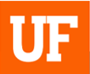 Sick Leave Cashout
Sick Leave Cashout only available for In-Unit Faculty hired prior to 4/1/10 with 10+ years of service
Departments should process cash-outs on pay period after employee’s retirement/termination date after performing a leave audit
Helpful Resources: 
UFHR website: Leave Entitlement & Cash-out Chart 
Toolkit: http://training.hr.ufl.edu/instructionguides/time&labor/leave_cash_out.pdf
UFHR preeminence through people
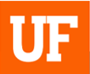 Voluntary Retirement Savings Plans
Available to Faculty, TEAMS, USPS, and OPS employees
403(b) and 457 Deferred Compensation plans available
No employer contribution to voluntary plans—funded entirely by employee
Payroll deductions for contributions
Open account or change contribution amounts at any time
May contribute up to each plan’s separate IRS limit
2019 Calendar Year limits:
$19,000 for under age 50 as of 12/31/19
$25,000 for age 50 or over as of 12/31/19
UFHR preeminence through people
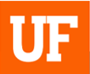 Provider Networks
Remember to confirm your medical providers still participate in your plan’s network
Changes to provider network may occur throughout the year
Pay close attention to mailings from your insuring company regarding your plan network 
Review insurance company website or contact the company’s customer service number on your insurance ID card for participating providers
UFHR preeminence through people
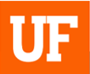 Change to Aetna Network
HCA Florida (49 hospitals) in negotiation with Aetna and may no longer be part of network as of 9/1/19
Aetna sent plan participants notification in late July via mail and/or email stating their local HCA facility is no longer in network
Negotiations are ongoing—if an agreement is reached, retraction letters will be sent
Plan participants receiving care or planning on receiving care at HCA facilities should contact their medical provider immediately to discuss
Plan participants may contact Aetna customer service at the phone number on their ID card to locate alternate in-network facilities
North Florida Regional Hospital is an HCA Florida facility and will no longer be part of the network beginning 9/1/19
UFHR preeminence through people
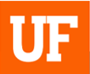 Shared Savings Program
Reward program for making informed decisions about your healthcare
Rewards credited to savings & spending account of your choice
Find out more:
Shared Savings Program information: https://www.mybenefits.myflorida.com/health/shared_savings_program
August 15th webinar hosted by Division of State Group Insurance (more on next slide)
UFHR preeminence through people
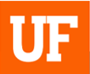 Shared Savings Program Webinar
Thursday, August 15, 2019 
Register for Shared Savings Program webinar using the links below: 
9:00-10:00 a.m. 
12:00-1:00 p.m.
2:00-3:00 p.m.
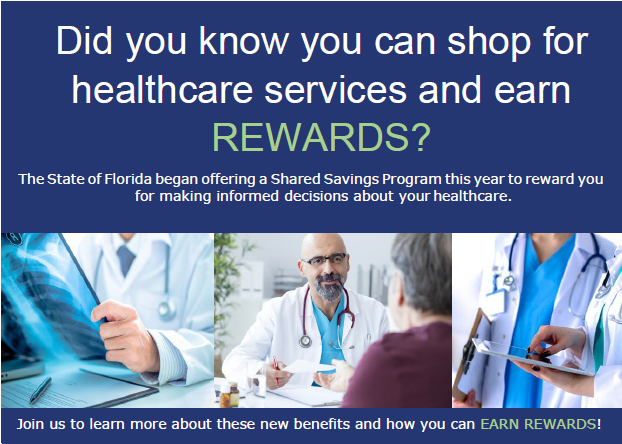 UFHR preeminence through people
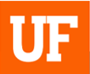 Open Enrollment (OE) for 2020 Benefits
Save the Date!
October 14-November 1, 2019 - Open enrollment period
October 28, 2019 - Benefits & Wellness Fair (Champions Club at Ben Hill Griffin Stadium)
UFHR preeminence through people
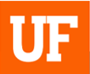 Preparing for Open Enrollment (OE)
How can employees prepare now for OE?

Update life insurance beneficiaries
Update mailing address in PeopleSoft
Watch for OE communications
UFHR preeminence through people
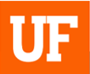 Update Beneficiaries
Life insurance beneficiaries can be updated any time—no need to wait until OE
State life plans—visit www.lifebenefits.com/florida and complete form
UFSelect life plans—update in myUFL Main Menu > My Self Service > Benefits > Benefits Summary
UFHR preeminence through people
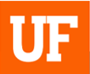 Update Mailing Address
Employees should review and update mailing addresses by September 30th
UF PeopleSoft – through myUFL portal
Main Menu > My Account > Update My Directory Profile
Remember to update your emergency contacts, too!
People First – PF address verification process opening soon
UFHR preeminence through people
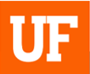 OE Information
Mailings from People First
Emails from UFHR
UF at Work articles
State’s myBenefits website
UF Benefits website
Future HR Forums
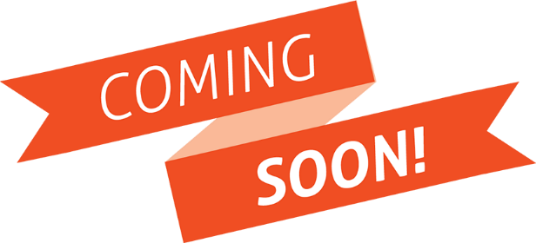 UFHR preeminence through people
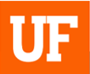 New Benefits Director
We are excited to welcome our new 
Benefits & Leave Director, 
Shannon Edwards!

Shannon is joining the UF team on August 13th
UFHR preeminence through people
Important Dates
GBAS Workshop – September 26, 2019; 8:30-11:30 a.m.; The Straughn Center.
Benefits Open Enrollment – October 14-November 1, 2019.
Benefits & Wellness Fair – October 28, 2019; Champions Club at the Ben Hill Griffin Stadium.
GBAS Institute – November 20, 2019; 8:30 a.m. – 4:30 p.m.; Emerson Alumni Hall.
Next HR Forum – September 4, 2019 – 130 Bryan Hall (Warrington College of Business).
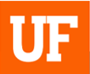 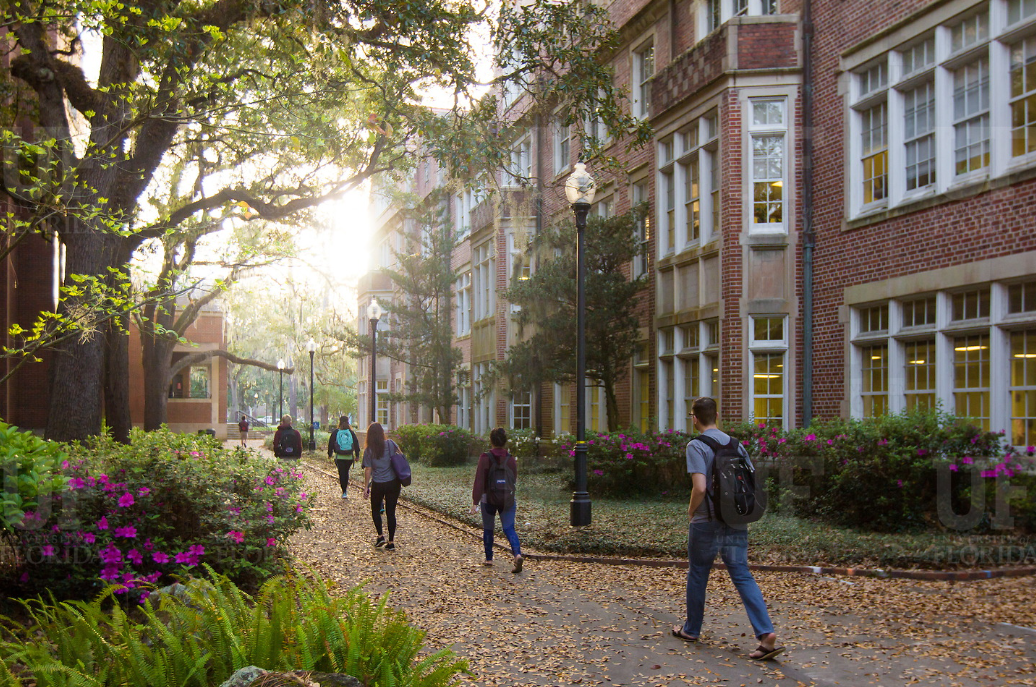 Thank you for attending the HR Forum
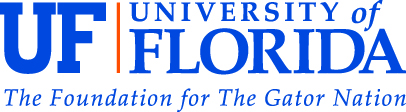